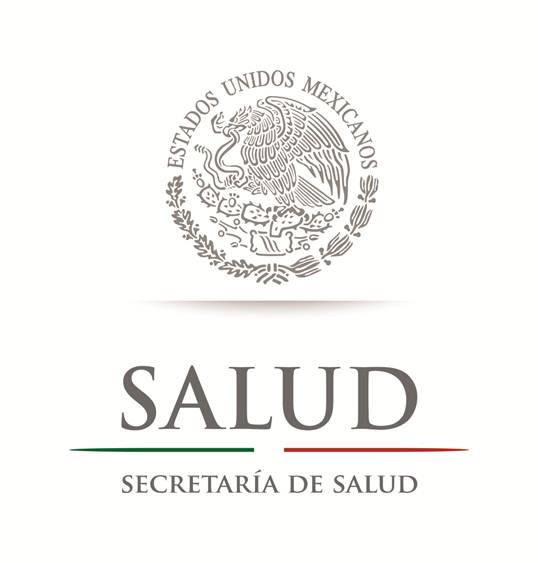 Subsecretaría de Prevención y Promoción de la Salud
Programa Nacional de Prevención Social de la Violencia y la Delincuencia
Agosto, 2013
PROGRAMA NACIONAL DE PREVENCION SOCIAL DE LA VIOLENCIA Y LA DELINCUENC IA
Antecedentes
Creación del Programa Nacional de Prevención del Delito el primero de diciembre de 2012.
Cambio de paradigma sin precedentes en la promoción de la paz y la disminución de la violencia en nuestro país. 
Programa transversal y participativo que involucra a los tres niveles de gobierno

Fortalecer la cohesión social.
Combatir las adicciones.
Rescatar los espacios públicos. 
Promover proyectos productivos.
La estrategia incluye el componente de salud con enfoque preventivo
Universo de acción del programa
Todos los municipios del país y 16 delegaciones del DF.

En 235 municipios y 16 Delegaciones del D.F.

91 municipios, 2 delegaciones del D.F y 7 zonas metropolitanas

48 municipios, 2 delegaciones del D.F y 7 zonas metropolitanas-
Estrategias de
Alcance Nacional
251
Municipios y Delegaciones
del D.F.
100
Demarcaciones
57 Demarcaciones
prioritarias
Intensificación de acciones en demarcaciones prioritarias
Ciudad Juárez
1,332,131  habs.
Tijuana
1,559,683 habs.
Monterrey
1,135,550  habs.
Comarca Lagunera
1,108,657  habs.
Ecatepec
1,655,015  habs.
Guadalajara
1,495,189  habs.
Benito Juárez
661,176  habs.
Acapulco
789,971  habs.
Cuernavaca
365,168  habs.
Tapachula
320,451  habs.
12 municipios en 11 entidades federativas 
57 municipios prioritarios en 32 entidades federativas
Programa Nacional de Prevención Social 
de la Violencia y la Delincuencia
Violencia y la delincuencia como problema de salud pública:
Ocasionan mortalidad y morbilidad y afectan a grupos vulnerables (mujeres, niñas y niños, adolescentes, adultos jóvenes y personas de la tercera edad).
Afectan a las víctimas, sus familias, el entorno social, la calidad de vida física, mental y los derechos de la sociedad civil.
El enfoque de la salud pública es complementario a las actividades de procuración y administración de la justicia.
Salud contribuye con acciones preventivas de manera gradual e integrada con otros sectores que inciden en la violencia y delincuencia.
Componente de Salud del Programa
Programas
Enfoque
Prevención y Atención de la Violencia Familiar y de Género.
Escuela y Salud.
Entorno y Comunidades Saludables.
Seguridad Vial.
Salud Mental
Adicciones
Focalización, transversalidad e integralidad de las acciones propuestas.
Liderazgo institucional para tomar decisiones y capacidad para instrumentarlas. 
Coordinación de recursos y esfuerzos institucionales e intersectoriales para:
Sinergia efectiva para el logro de resultados. 
Evitar duplicidades e ineficiencias.
Programa Nacional de Prevención Social 
de la Violencia y la Delincuencia
Objetivos Generales
Fortalecer las comunidades mediante acciones y esfuerzos transversales de:

Actores públicos en los tres órdenes de gobierno, 
Actores privados: sociedad civil y organizaciones no gubernamentales.
Programa Nacional de Prevención Social de la Violencia y la Delincuencia
Objetivos Específicos

Promover el desarrollo integral del individuo atendiendo sus necesidades de salud, educación, desarrollo social, empleo y acceso a una vida sin violencia.

Generar condiciones que fortalezcan la cohesión comunitaria, la creación de redes de protección, la participación ciudadana y el fortalecimiento de  liderazgos locales.
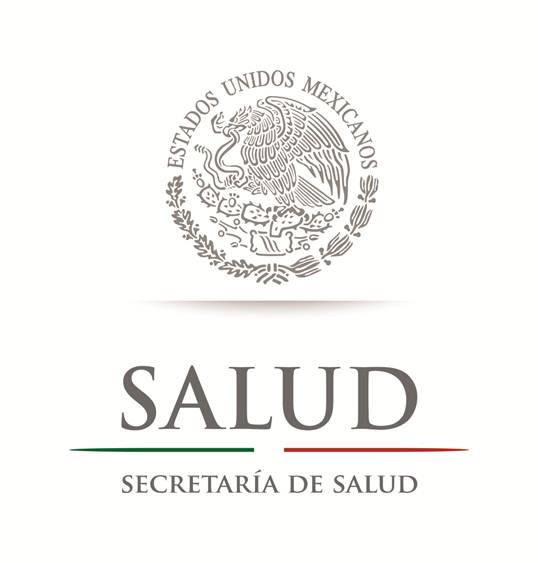 Dirección General de  Promoción de la Salud
Centro Nacional de Equidad de Género y Salud Reproductiva
ST- CONAPRA
ST-CONSAME
CENADIC
10
PNPSVD
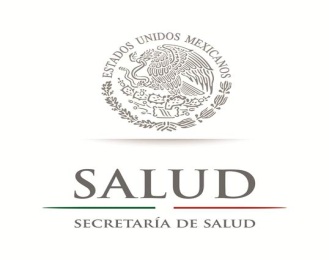 Escuela y Salud
Construcción de una nueva cultura de la no violencia mediante:
Escuelas Promotoras de la Salud.
Contenidos SEP – SALUD para la difusión de la cultura de la salud.
Capacitación a la comunidad escolar para detección oportuna y referencia de víctimas de la violencia.
Meta Nacional esperada en 2018:
Realizar acciones de promoción de la salud que incidan en la  violencia en 30 mil escuelas
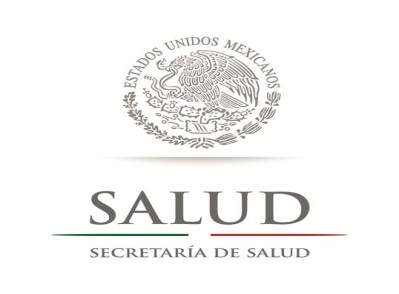 PNPSVD
Prevención y Atención de la Violencia Familiar y de Género
Detección oportuna y atención médica y psicológica de la violencia:
Anticoncepción de emergencia, antiretrovirales (VIH) y tratamiento  de infecciones de transmisión sexual.
Capacitación y ampliación de servicios de salud especializados para atención a la violencia.
Orientación y consejería para promover conductas protectoras ante la violencia.
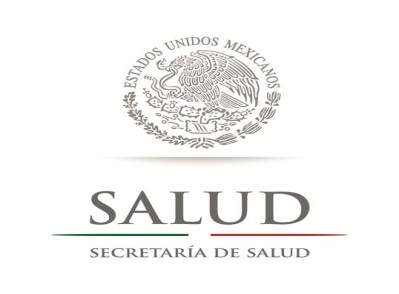 PNPSVD
Entorno y Comunidades Saludables
Promover el desarrollo de entornos libres de violencia mediante:

Participación municipal y organización comunitaria. 

Apoyo a Proyectos de Promoción de la Salud en municipios de riesgo

Acreditar a los municipios como promotores de la salud.
Meta Nacional esperada en 2018:
Acreditar a los 200 municipios con mayor índice de violencia
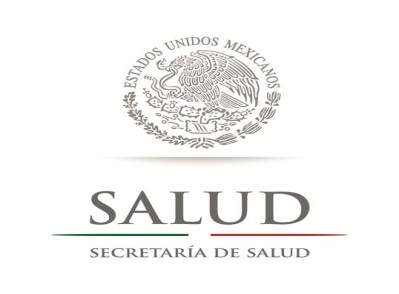 PNPSVD
Seguridad Vial
Fortalecer y promover:

Mecanismos legales y administrativos para prevenir accidentes viales. 

Capacitación de profesionales de la salud en seguridad vial.

Modificación de conductas de riesgo en la sociedad.

Operativos de control de alcohol en aliento de conductores.

Campañas de información y educación para prevenir lesiones de causa externa.
Meta Nacional esperada en 2018:
Establecer operativos de alcoholimetría en 100% de municipios del Programa
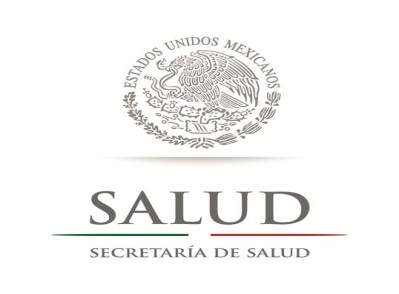 PNPSVD
Salud Mental
Promoción y prevención:
Acciones de rehabilitación psicosocial
Consolidar la política nacional de salud mental
Protocolo de atención a niños y niñas con abuso sexual, físico y psicológico
Consolidación de la red de Centros Integrales de Salud Mental
Línea telefónica gratuita para atención  de crisis
Trato digno a los usuarios de los servicios de salud mental
Incorporar 31 hospitales psiquiátricos al programa especifico de rehabilitación Psicosocial
Meta Nacional esperada en 2018:
Incorporar 31 hospitales psiquiátricos estatales el programa de rehabilitación psicosocial
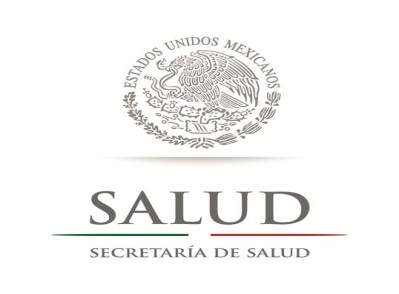 PNPSVD
Entorno y Comunidades Saludables
Promover el desarrollo de entornos libres de violencia mediante:

Participación municipal y la organización comunitaria. 

Apoyo a Proyectos de Promoción de la Salud en municipios de riesgo

Acreditar a los municipios como promotores de la salud.
Meta Nacional esperada en 2018:
Acreditar a los 200 municipios con mayor índice de violencia
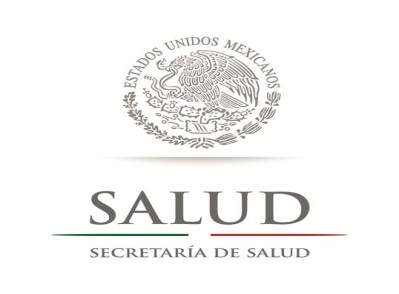 PNPSVD
Seguridad Vial
Fortalecer y promover:

Mecanismos legales y administrativos para prevenir accidentes viales. 
Capacitación de profesionales de la salud en seguridad vial.

Modificación de conductas de riesgo en la sociedad.

Operativos de control de alcohol en aliento de conductores.

Campañas de información y educación para prevenir lesiones de causa externa.
Meta Nacional esperada en 2018:
Establecer operativos de alcoholimetría en 100% de municipios del Programa
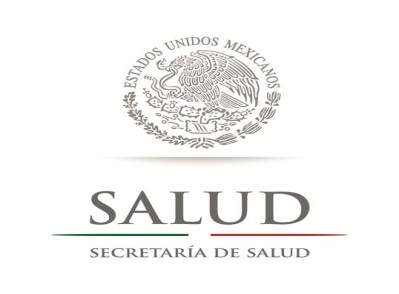 PNPSVD
Salud Mental
Promoción y prevención:
Acciones de rehabilitación psicosocial
Consolidar la política nacional de salud mental
Protocolo de atención a niños y niñas con abuso sexual, físico y psicológico
Consolidación de la red de Centros Integrales de Salud Mental
Línea telefónica gratuita para atención  de crisis
Trato digno a los usuarios de los servicios de salud mental
Meta Nacional esperada en 2018:
Incorporar 31 hospitales psiquiátricos estatales el programa de rehabilitación psicosocial
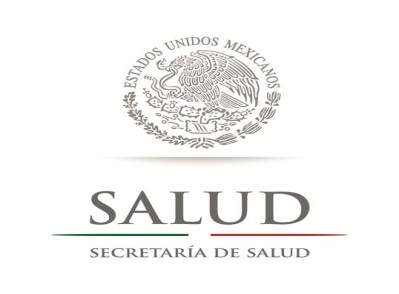 Adicciones
Prevención

Detección oportuna

Rehabilitación

Reinserción social
Drogas 
Lícitas e 
Ilícitas
Programa Nacional de Prevención Social 
de la Violencia y la Delincuencia
Enfoque transversal e integral


Estrategias Intersectoriales